Бюджет города Сочи 
на 2018 год и плановый период 2019-2020 годов 
(в соответствии с утвержденным Решением о бюджете).
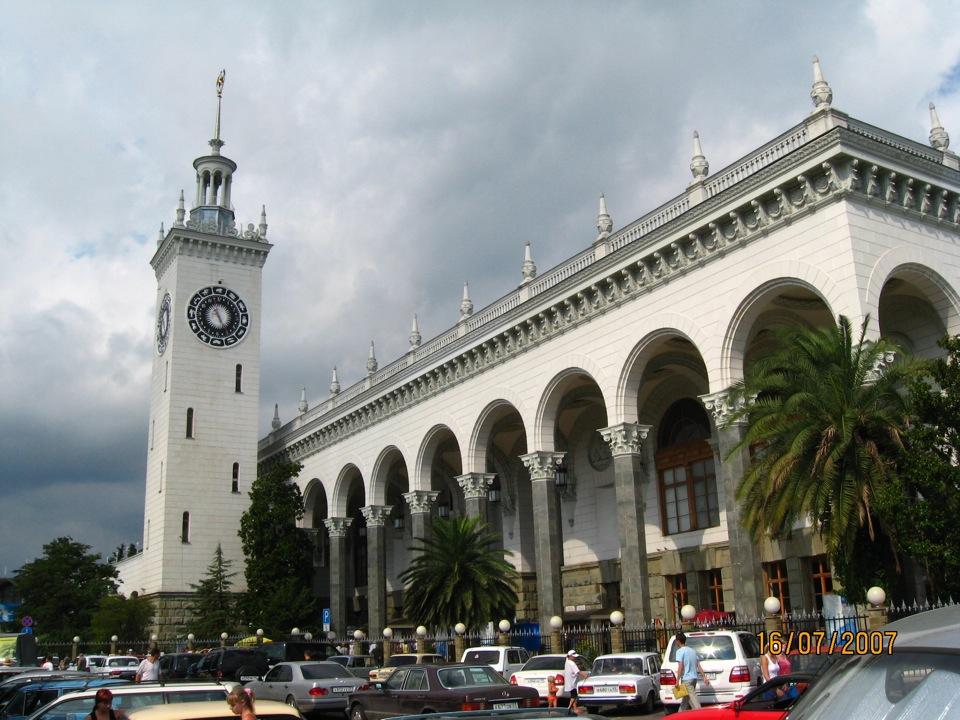 Департамент по финансам и бюджету администрации города Сочи
Бюджет на очередной финансовый год и плановый год очень сложный и объемный профессиональный  документ. Терминология, используемая в главных финансовых документах страны, субъектов и  муниципальных образований,  виды и коды классификации доходов и расходов не всегда понятны широкому кругу граждан
Что такое бюджет для граждан?
В целях повышения прозрачности бюджетов и бюджетного процесса, Президентом РФ в ежегодном Послании о бюджетной политике,  поставлена  задача, начиная с 2013 год  на всех уровнях управления регулярно публиковать  (размещать в сети Интернет)
 «Бюджеты для граждан»
Департаментом по финансам и бюджету администрации города Сочи подготовлена брошюра «Бюджет для граждан- проект бюджета на 2018 год и плановый период», в которой мы предлагаем  всем заинтересованным гражданам ознакомиться с основными параметрами главного финансового документа города в доступной форме
Город Сочи или муниципальное образование город-курорт Сочи  — это муниципальное образование со статусом городского округа, курорт федерального значения на территории Краснодарского края Российской Федерации, административно-территориальная единица со статусом города краевого подчинения.
Доля численности населения внутригородских районов в общей численности населения города Сочи
В состав города-курорта Сочи входят четыре внутригородских района: 
Адлерский, Лазаревский, 
Хостинский и Центральный.
Доля площади территорий внутригородских районов в общей площади территории города Сочи
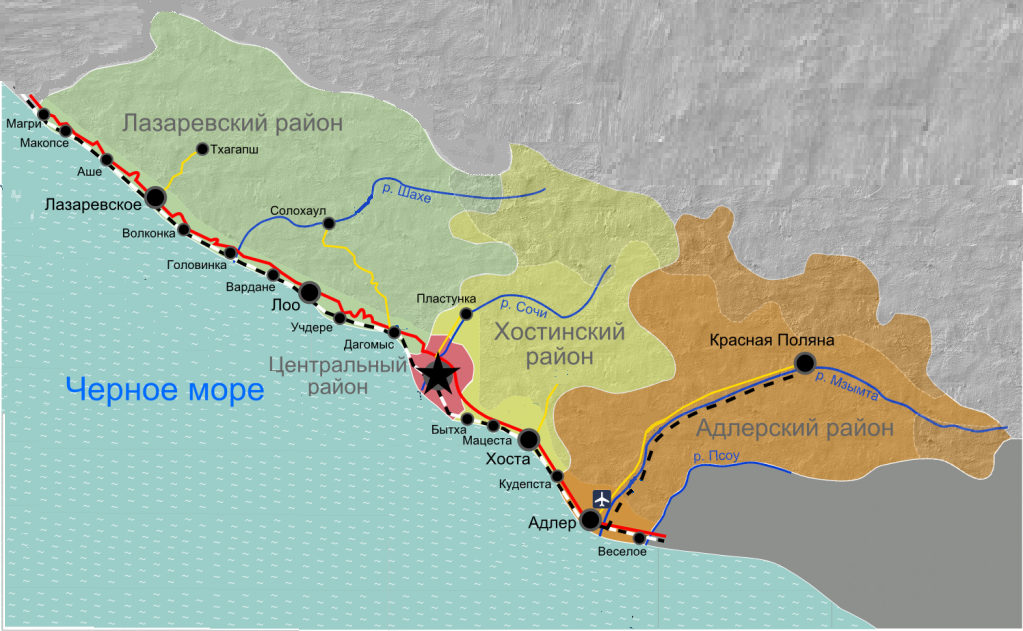 Основные  термины  и определения
Муниципальный бюджет
Денежный фонд города, предназначенный для финансового обеспечения его задач и функций. Другими слова – это план доходов и расходов на очередной финансовый год и плановый период
Доходы бюджета
Поступающие в бюджет денежные средства, за исключением средств, являющихся в соответствии с Бюджетным Кодексом источниками финансирования дефицита бюджета
Расходы бюджета
Профицит бюджета
Дефицит бюджета
Выплачиваемые из бюджета денежные средства, за исключением являющихся в соответствии с Бюджетным Кодексом источниками финансирования дефицита бюджета
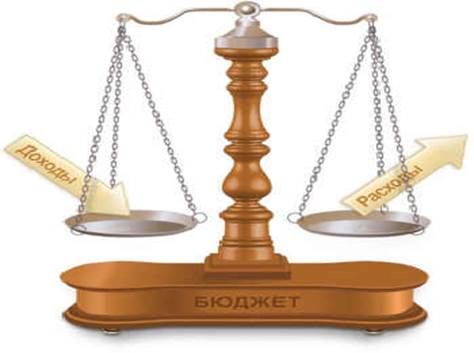 Превышение расходов бюджета над его доходами
Превышение доходов бюджета над его расходами
Основные показатели социально-экономического развития города Сочи
Изменения, влияющие на основные параметры
 проекта бюджета города Сочи в 2018-2020гг.
Доходная часть бюджета
Расходная часть бюджета
- Передача доходов от поступлений налога, взимаемого в связи с применением упрощенной системы налогообложения по нормативу 15%, вместо ранее установленного 2.5%
- Обеспечение софинансирования расходов на повышение оплаты труда отдельных категорий работников учреждений образования и культуры в соответствии с Указами Президента РФ
- Отмена норматива отчислений в бюджеты ГО от государственной пошлины за совершение юридически значимых действий через МФЦ
- Повышение с 1 января 2018 года на 5% заработной платы работников муниципальных учреждений города Сочи, перешедших на отраслевые системы оплаты труда
- Переоценка кадастровой стоимости земель и снижением их кадастровой стоимости, применяемой при расчете налога на землю
- Индексация на 4% к уровню 2017 года расходов на оплату коммунальных услуг
- Установление переходного периода с применением понижающих коэффициентов при определении налога на имущество физических лиц исходя из кадастровой стоимости объектов
- Изменение механизма финансирования расходов на оплату труда отдельных работников образовательных организаций, связанных с обслуживанием зданий и хоз.обеспечением
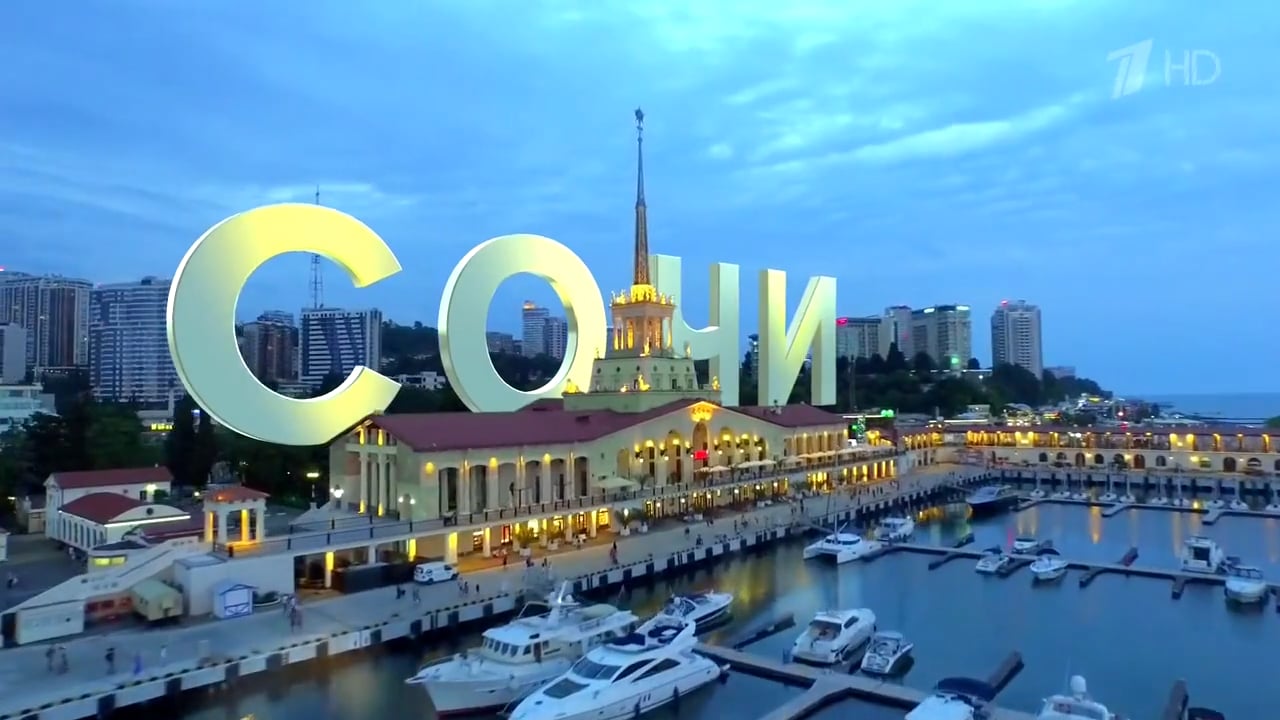 Сравнение основных  параметров 
бюджета  города Сочи
В млн.руб.
Основные  параметры бюджета  города Сочи                                                                  

                                                                                                                           (в тыс. рублях)
2018 год
Доходы бюджета  - 10 621 621,5 
Расходы бюджета – 10 621 621,5
2019 год
Доходы бюджета  - 10 246 336,8 
Расходы бюджета – 10 246 336,8
2020 год
Доходы бюджета  - 10 246 336,8 
Расходы бюджета – 10 246 336,8
Структура доходов бюджета города Сочи на 2018 год (в тыс. рублей)
Структура безвозмездных поступлений бюджета
Виды доходов и их динамика в бюджете города Сочи
Структура источников формирования собственных доходов бюджета в бюджете 2018 года (в %)
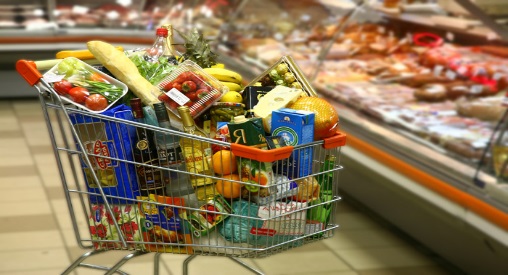 Хозяйствующие субъекты города Сочи, оказывающие наибольшее влияние на формирование доходной части бюджета города:
Сфера деятельности
Доля
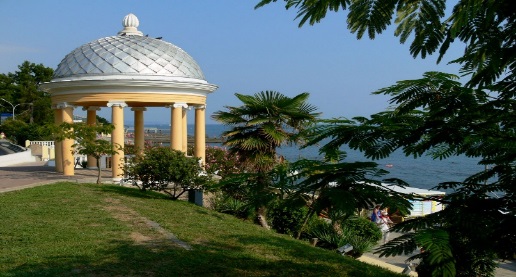 25,2%
Предприятия потребительского рынка и услуг
Предприятия санаторно-курортной сферы
21,5%
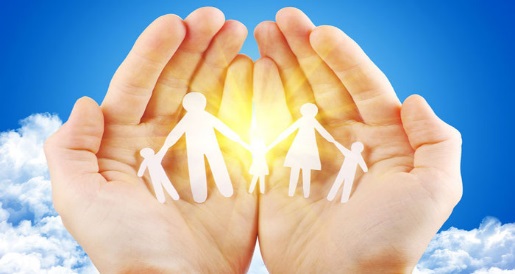 Организации, предоставляющие услуги в сфере здравоохранения, образования, культуры и спорта
12,9%
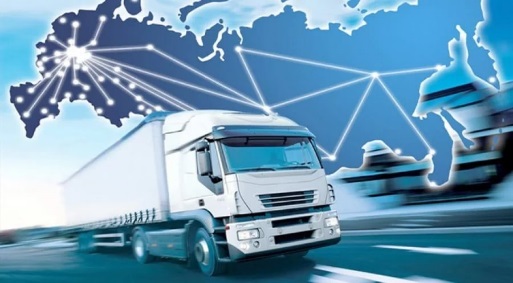 Предприятия транспорта и связи
5,9%
5,5%
Предприятия сферы строительства
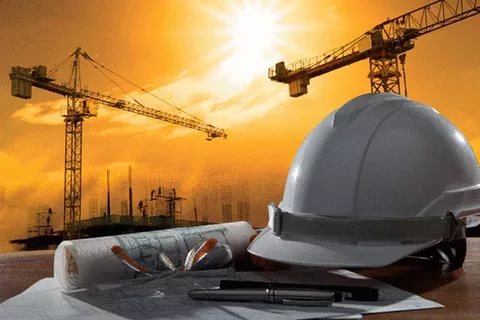 Предприятия жилищно-коммунального хозяйства
2,6%
Сравнительная характеристика  обеспеченности доходами из расчета на 1- го жителя по городским округам Краснодарского края  (в рублях)
по итогам исполнения бюджетов за 10 месяцев 2017 года
Проектом бюджета на 2018 год  данный показатель предусматривается в сумме  13 302,0 рублей из расчета на 1-го жителя города Сочи
Виды межбюджетных трансфертов, предусмотренных в бюджете города Сочи
В тыс.рублях
продолжение
продолжение
продолжение
продолжение
продолжение
продолжение
Объем межбюджетных трансфертов из краевого бюджета будет уточнен в соответствии с распределением межбюджетных трансфертов, утвержденным законом о краевом бюджете
Расходная часть бюджета
(в млн. рублях)
Основные направления финансового обеспечения расходов бюджета в 2018 году
Структура расходов бюджета города Сочи на 2018 год  в млн.руб. и в %
Изменения, влияющие на основные параметры расходной части
  бюджета города Сочи в 2018-2020гг.
- Обеспечение софинансирования расходов на повышение оплаты труда отдельных категорий работников учреждений образования и культуры в соответствии с Указами Президента РФ.
- Повышение с 1 января 2018 года на 5% заработной платы работников муниципальных учреждений города Сочи, перешедших на отраслевые системы оплаты труда.
- Индексация на 4% к уровню 2017 года расходов на оплату коммунальных услуг.
- Сокращения расходов на финансирование муниципальных учреждений города Сочи за счет увеличения поступлений от приносящей доход деятельности данных учреждений на 10,2 %.
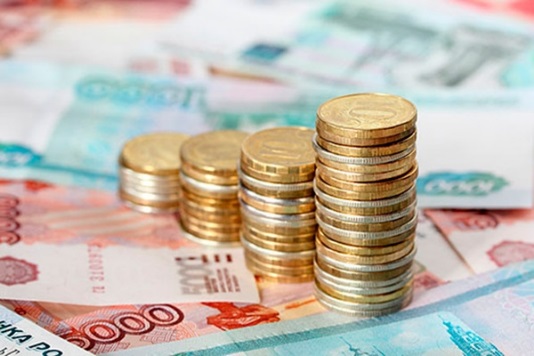 - Изменение механизма финансирования расходов на оплату труда отдельных работников образовательных организаций, связанных с обслуживанием зданий и хозяйственным обеспечением.
Расходы проекта бюджета города Сочи по разделам
млн. рублей
* В соответствии с Решением о бюджете города Сочи от 21 декабря 2016 года №187
Расходы на социальную сферу в бюджете города Сочи
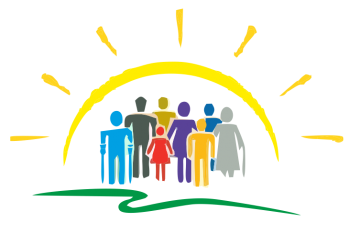 Доля расходов отраслей социальной сферы в проекте бюджета на 2018 год
Расходы в разрезе отраслей социальной сферы в проекте бюджета на 2018 год (млн. руб.)
Социальная направленность бюджета города Сочи
Исполнение майских Указов Президента РФ
Сравнительные показатели средней заработной платы работников бюджетной сферы в 2017 году ( в рублях)
«Программная» структура расходов бюджета города Сочи
На реализацию муниципальных программ города Сочи в 2018 году предусмотрено
 9 342,5 млн.рублей или 88,0 % от общего объема расходов бюджета
«Программная» структура расходов проекта бюджета города Сочи
Муниципальная программа «Развитие отрасли «Образование» города Сочи»
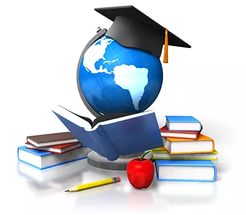 Цель программы: Обеспечение условий для эффективного развития образования в городе Сочи, направленного на формирование конкурентноспособного человеческого  потенциала
Объем средств бюджета города, направляемых на реализацию программы (в млн. рублей)
2018г.
В системе образования  города Сочи действует 173 муниципальных организаций:
76 детских садов 
23775 воспитанников
69 школ 
 60737 учащихся
22 организации дополнительного образования детей 
 30182 учащихся
Развитие системы образования города (бюджет 2018 года)
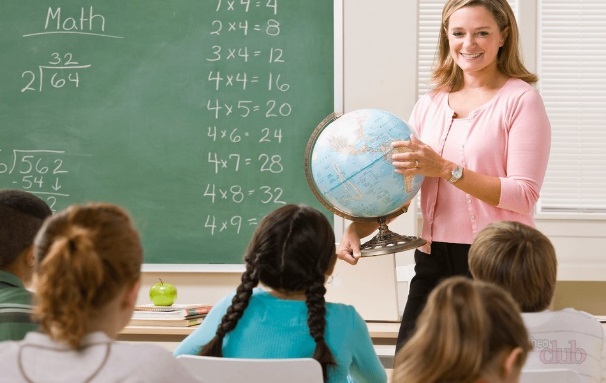 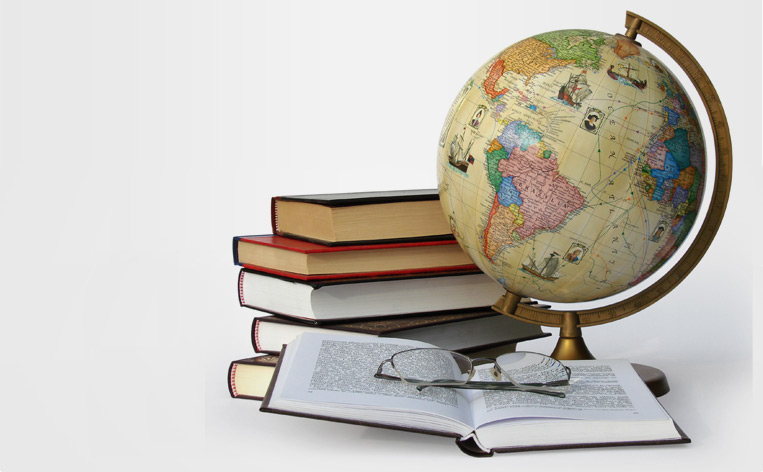 Муниципальная программа города Сочи 
« Развитие отрасли « Образование» города Сочи»
Муниципальная программа города Сочи «Дети Сочи»
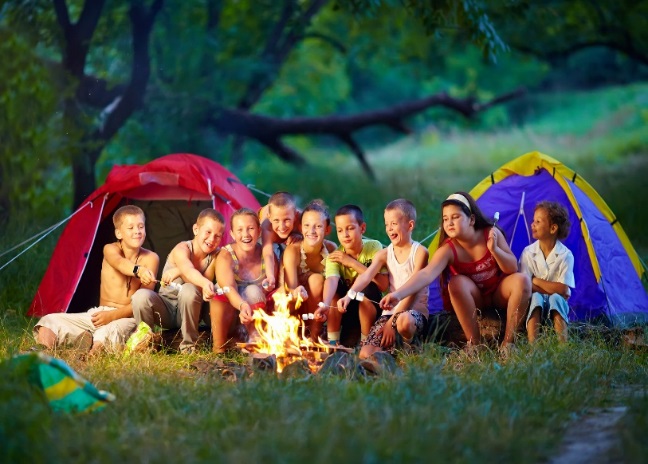 Цель программы: Создание социальных, правовых, организационных предпосылок для развития духовно богатой личности с прочными нравственными устоями, активной гражданской позицией, основанных на культурно- исторических и духовных традициях России и Кубани.
Объем средств бюджета города, направляемых на реализацию программы 
(в млн. рублей)
2019г.
2018г.
Основные направления:
духовно-нравственное развитие и воспитание детей и молодежи - 650 тыс. руб.;
обеспечение профилактики безнадзорности, беспризорности и правонарушений – 1 803,5 тыс. руб.;
обеспечение условий для выявления и развития талантливых детей – 1 953,8 тыс. руб.;
организация работы лагерей с дневным пребыванием, труда и отдыха, палаточного отдыха, в краевых и муниципальных профильных сменах на базе оздоровительных организаций, доставку организованных групп детей к местам отдыха и обратно – 25 866,0 тыс. руб.;
осуществление отдельных государственных полномочий по оплате проезда детей-сирот и детей, оставшихся без попечения родителей, находящихся под опекой (попечительством), включая предварительную опеку (попечительство), переданных на воспитание в приемную семью или на патронатное воспитание, к месту лечения и обратно – 81,3 тыс. руб.
Целевые показатели муниципальной программы «Дети Сочи» на 2018 год
Муниципальная программа города Сочи 
« Развитие отрасли «Культура»
Цель программы: Формирование гармонично развитой личности и укрепление единства народов города Сочи, Кубани и Российской Федерации посредством приоритетного и гуманитарного развития, обеспечения доступа граждан к культурным ценностям и реализация творческого потенциала населения города Сочи.
Объем средств бюджета города, направляемых на реализацию программы (в млн. рублей)
В том числе:
Целевые показатели муниципальной программы «Развитие отрасли «Культура» на 2018 год
Муниципальная программа города Сочи 
«Молодежь Сочи»
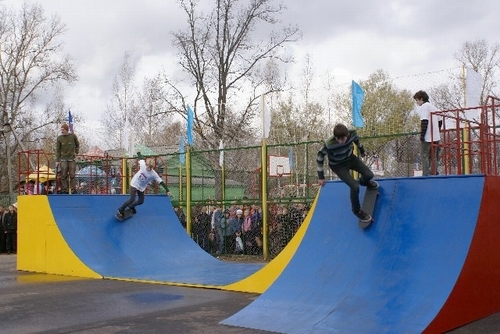 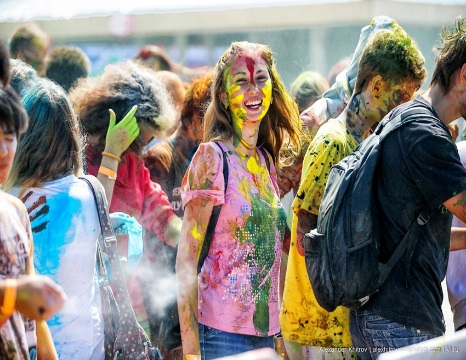 Цель программы: Совершенствование социально- экономических и организационных условий для успешной самореализации молодёжи, направленной на раскрытие её потенциала для дальнейшего развития города Сочи, а также содействие успешной интеграции молодёжи в общество и повышению её роли в общественной жизни города- курорта Сочи
Целевые показатели муниципальной программы на 2018 год
Объем средств бюджета города, направляемых на реализацию программы (в млн. рублей)
2019г.
2020г.
2018г.
Основные направления:
   - финансовое обеспечение деятельности казённых  учреждений, подведомственными управлению молодёжной политики – 16 235,6 тыс. рублей;
   - создание условий для физического и гуманистического развития молодёжи, а также для реализации потенциала молодёжи в социально- экономической сфере- 3 163,3 тыс. рублей;
   - обеспечение деятельности управления молодёжной политики администрации города Сочи – 10 308,3 тыс. рублей.
Муниципальная программа «Развитие отрасли «Физическая культура и спорт» 
города Сочи»
Цель программы: Создание условий, обеспечивающих возможность гражданам систематически заниматься физической культурой и спортом, путем развития инфраструктуры спорта, популяризации массового спорта
Объем средств бюджета города, направляемых на реализацию программы (в млн. рублей)
В том числе:
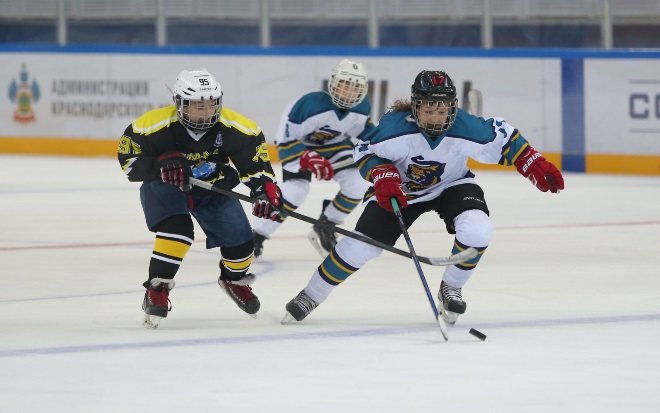 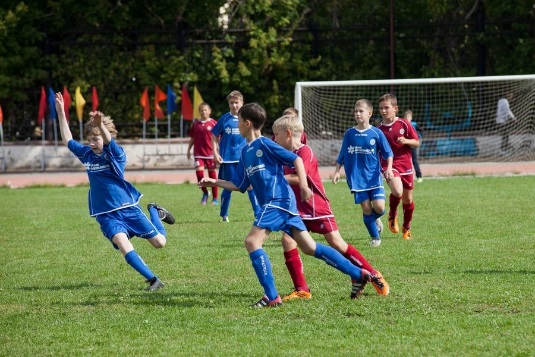 Целевые показатели муниципальной программы 
«Развитие отрасли «Физическая культура и спорт» 
города Сочи на 2018 год
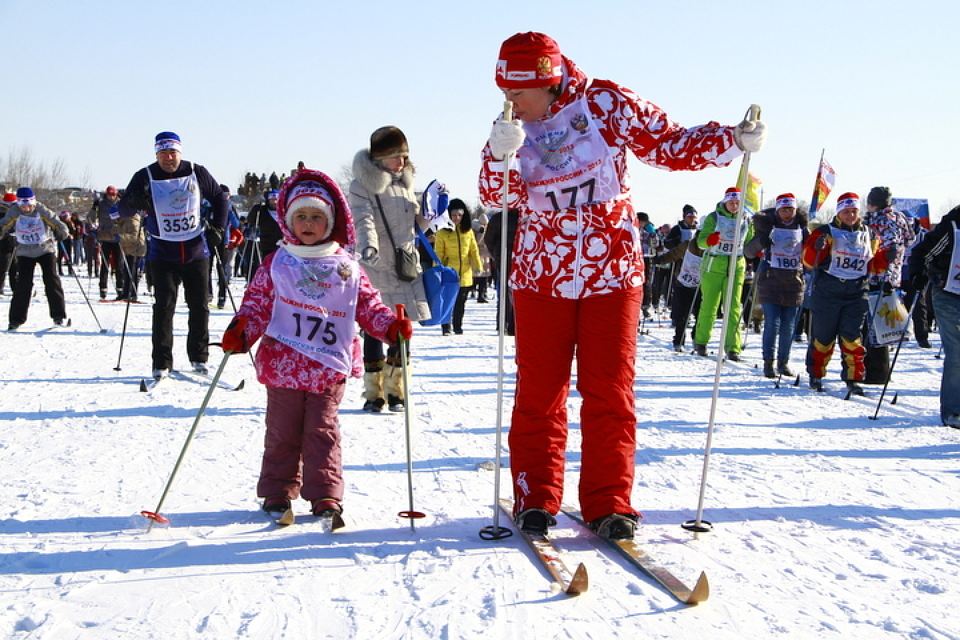 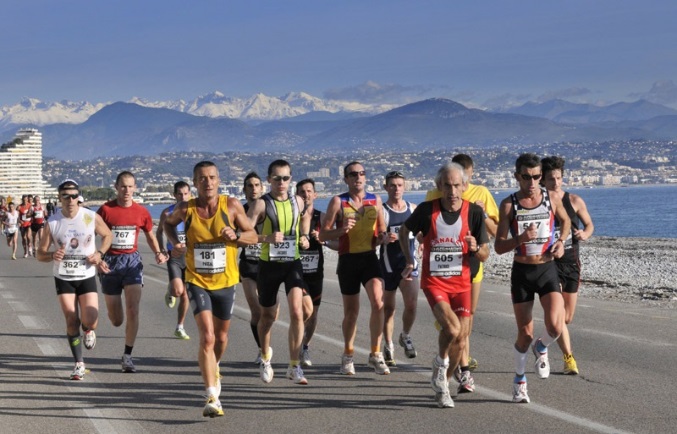 Целевые показатели муниципальной программы 
«Развитие отрасли «Физическая культура и спорт» 
города Сочи на 2018 год
Муниципальная программа города Сочи 
« Доступная среда»
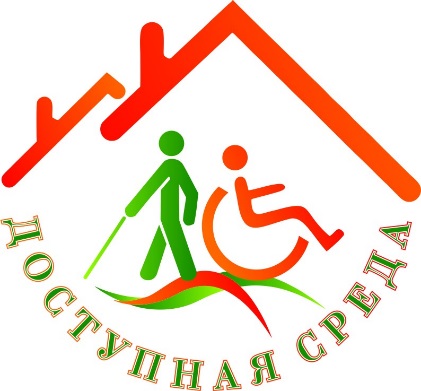 Цель программы:  Обеспечение доступности приоритетных объектов и услуг в приоритетных сферах жизнедеятельности инвалидов и других маломобильных групп населения в городе Сочи.
Объем средств бюджета города, направляемых на реализацию программы (в млн. рублей)
Целевые показатели муниципальной программы на 2018 год
2018г.
В объемах бюджетных ассигнований на реализацию муниципальной программы учтены расходы на оснащение муниципальных образовательных учреждений специальным оборудованием, ремонт помещений (установка пандусов)
Муниципальная программа «Развитие здравоохранения города - курорта Сочи»
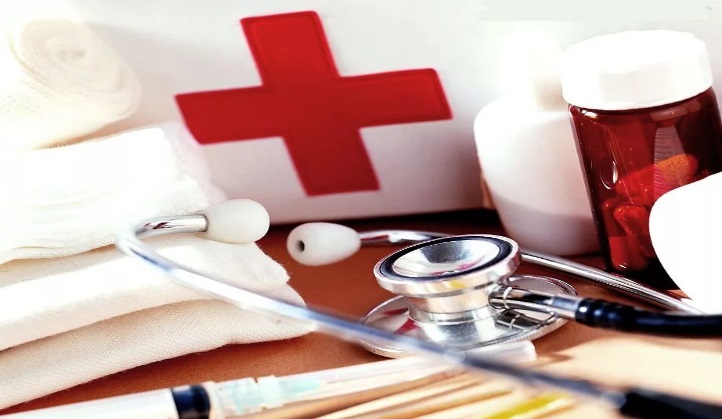 Основные направления:
организация медицинской помощи, оказываемой муниципальными учреждениями здравоохранения в рамках территориальной программой государственных гарантий бесплатного оказания гражданам медицинской помощи –313 246,5 тыс. рублей;
 бесплатное изготовление и ремонт зубных протезов отдельным категориям граждан –11 144,4 тыс. рублей;
усиленное питание доноров крови –431,6 тыс. рублей;
предоставление мер социальной поддержки отдельным группам населения в обеспечении лекарственными средствами и изделиями медицинского назначения –138 603,6 тыс. рублей;
осуществление отдельных государственных полномочий по строительству и реконструкции объектов здравоохранения, включая проектно- изыскательские работы – 17 500,0 тыс. рублей;
повышение квалификации работников здравоохранения города -1 658,9 тыс. рублей;
ремонт фельдшерско-акушерских пунктов в с. Варваровка и в с. 3 Рота -650,0 тыс. рублей.
Цель программы: Обеспечение доступности медицинской помощи и повышение эффективности медицинских услуг, объемы, виды и качество которых должны соответствовать уровню заболеваемости и потребностям населения, передовым достижениям медицинской науки.
Объем средств бюджета города, направляемых на реализацию программы (в млн. рублей)
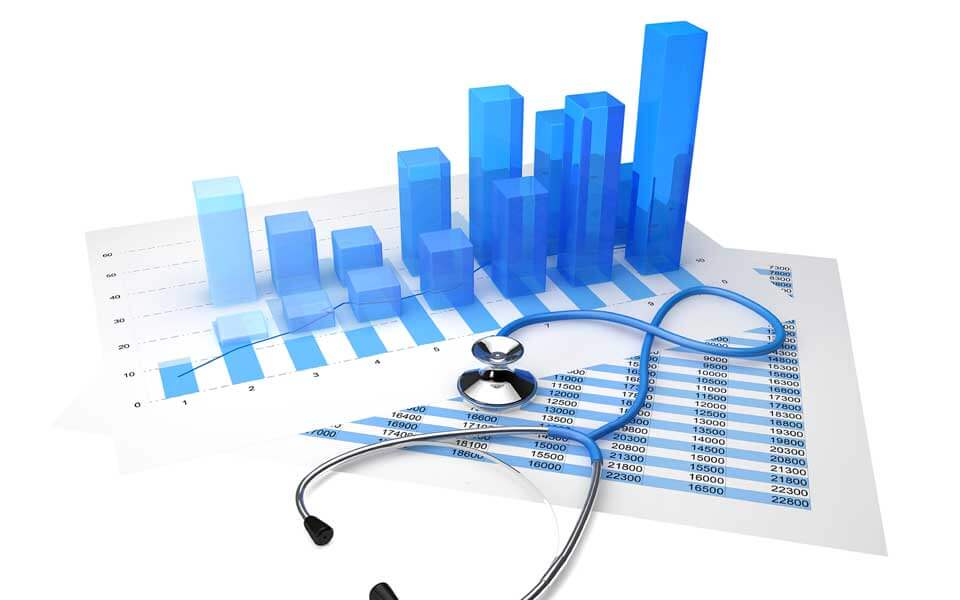 Основные целевые показатели муниципальной программы 
«Развитие здравоохранения города- курорта Сочи»
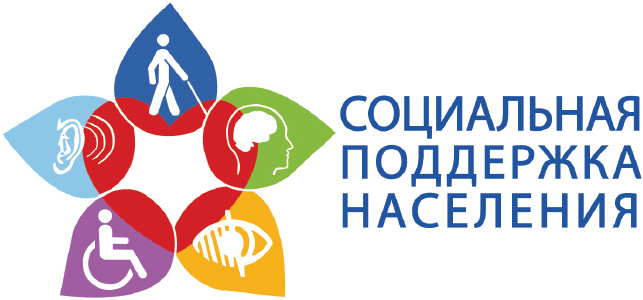 Муниципальная программа города Сочи 
«Социальная поддержка граждан»
Целевые показатели муниципальной программы на 2018 год
Цель программы: Создание условий для роста благосостояния отдельных категорий граждан, проживающих на территории города Сочи.
Объем средств бюджета города, направляемых на реализацию программы (в млн. рублей)
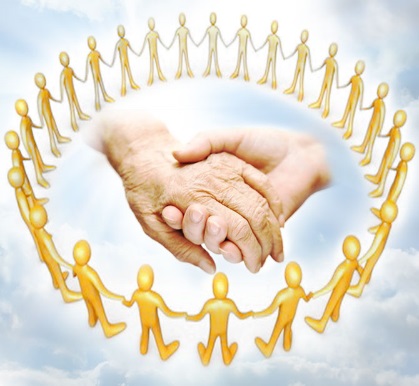 Основные направления  программы на 2018 год:
Муниципальная программа города Сочи
«Развитие санаторно-курортного и туристского комплекса в муниципальном образовании город-курорт Сочи»
Цель программы: Повышение конкурентоспособности санаторно-курортного и туристского комплекса города Сочи, удовлетворяющего потребности российских и иностранных граждан в качественных туристских услугах	.
Целевые показатели муниципальной программы на 2018 год
Объем средств бюджета города, направляемых на реализацию программы 
(в млн. рублей)
Основные направления:
Продвижение курортного потенциала города Сочи как лечебно-оздоровительной местности – 7 730,0 тыс. рублей;
Обеспечение деятельности муниципальных учреждений – 27 727,9 тыс. рублей.
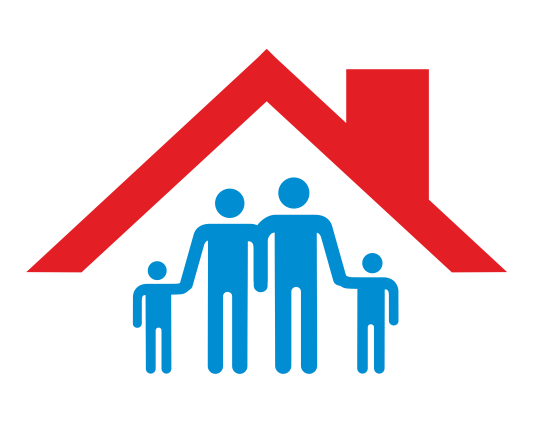 Муниципальная программа города Сочи «Обеспечение доступным жильем жителей муниципального образования город-курорт Сочи»
Цель программы: Повышение уровня доступности жилья за счет использования финансово-кредитных механизмов, а также решение жилищной проблемы населения путем пополнения муниципального жилищного фонда и создания условий безопасного и комфортного проживания в нем.
Основные направления:
- социальная поддержка многодетных семей в виде субсидирования части процентной ставки при получении ипотечного кредита на приобретение жилья, расположенного на территории города Сочи – 300,0 тыс.рублей;
-предоставление молодым семьям социальных выплат на строительство или приобретение жилья путем софинансирования из средств бюджета города Сочи, бюджета Краснодарского края и федерального бюджета в рамках реализации федеральной целевой программы "Жилище" в части подпрограммы "Обеспечение жильем молодых семей"– 8 240,3 тыс. рублей;
- осуществление отдельных государственных полномочий по обеспечению жилыми помещениями детей-сирот, оставшихся без попечения родителей, и лиц из их числа за счет субвенции из краевого бюджета – 22 614,0тыс. рублей;  
-обеспечение инженерной инфраструктурой земельных участков для подключения жилых домов, строительство которых осуществлялось с привлечением денежных средств граждан, обязательства перед которыми не исполнены застройщиками – 3 000,0 тыс. рублей;
- обеспечение деятельности муниципального казенного учреждения города Сочи «Квартирно – правовая служба» - 23 107,4 тыс. рублей.
Объем средств бюджета города, направляемых на реализацию программы (в млн. рублей)
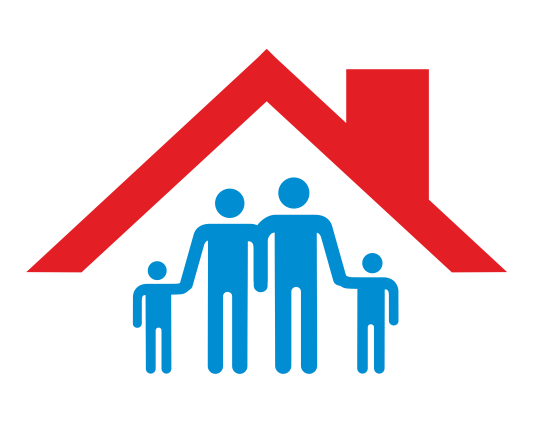 Целевые показатели муниципальной программы на 2018 год
Муниципальная программа города Сочи «Поддержка и развитие объектов жилищно-коммунального хозяйства и благоустройства муниципального образования город-курорт Сочи»
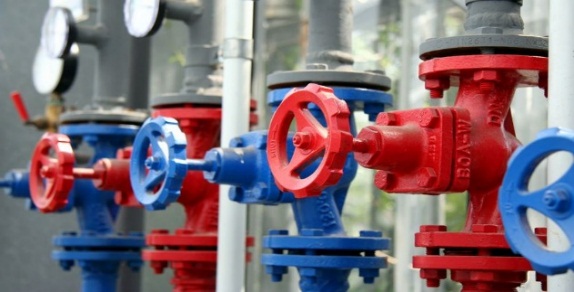 Цель программы: Создание безопасных и благоприятных условий проживания населения, повышение  качества жилищно-коммунальных услуг.
Объем средств бюджета города, направляемых на реализацию программы (в млн. рублей)
Основные направления:
- капитальный ремонт муниципального жилищного фонда – 25 824,7 тыс. рублей;
- взносы на проведение капитального ремонта многоквартирных домов –36 058,5 тыс. рублей;
- мероприятия в области коммунального хозяйства – 9 428,3 тыс. рублей;
-мероприятия в области благоустройства – 9 670,0 тыс. рублей;
- обеспечение деятельности муниципального казенного учреждения города Сочи «Управление капитального ремонта» -12 238,1 тыс. рублей;
- обеспечение деятельности департамента городского хозяйства администрации города Сочи –28 130,1 тыс. рублей;
- осуществление отдельных государственных полномочий по ведению учета граждан отдельных категорий в качестве нуждающихся в жилых помещениях - 5 296,5 тыс. рублей;
- прочие обязательства - 1 034,6 тыс. рублей.
Целевые показатели муниципальной программы на 2018 год
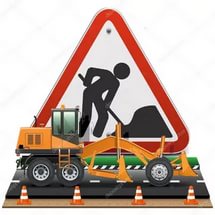 Муниципальная программа «Дорожная деятельность на территории муниципального образования город-курорт Сочи»
Цель программы: Повышение уровня безопасности дорожного движения на автомобильных дорогах общего пользования местного значения и создание условий для комфортного проживания граждан в границах муниципального образования город-курорт Сочи.
Объем средств бюджета города, направляемых на реализацию программы (в млн. рублей)
Основные направления:
- капитальный ремонт и ремонт автомобильных дорог местного значения в сумме 29 453,0тыс. рублей;
- софинансирование мероприятий государственной программы Краснодарского края «Развитие сети автомобильных дорог Краснодарского края» по капитальному ремонту и ремонту автомобильных дорог общего пользования местного значения -13 325,2 тыс. рублей;
- содержание и ремонт автомобильных дорог общего пользования местного значения –232 780,8 тыс. рублей;
- приобретение, изготовление, установка, ремонт и содержание элементов обустройства автомобильных дорог общего пользования местного значения - 23 100,0 тыс. рублей;
- содержание и ремонт светофорных объектов в границах муниципального образования город-курорт Сочи –12 600,0 тыс. рублей; 
- обеспечение деятельности муниципального казенного учреждения города Сочи «Управление автомобильных дорог» - 56 559,0 тыс. рублей.
Муниципальная программа города Сочи 
«Обеспечение безопасности на территории муниципального образования город-курорт Сочи»
Объем средств бюджета города, направляемых на реализацию программы (в млн. рублей)
Цель программы: Создание условий для обеспечения безопасности населения и объектов инфраструктуры на территории муниципального образования город-курорт Сочи.
Основные направления:
- осуществление отдельных государственных полномочий по реализации в муниципальных медицинских учреждениях, мероприятий по профилактике терроризма – 1 000,0 тыс. рублей;
- размещение граждан города Сочи, жилые помещения которых признаны в установленном действующим законодательством порядке непригодными для проживания в результате стихийных бедствий и других чрезвычайных ситуаций, в местах временного проживания –7 252,5 тыс. рублей;
- формирование резерва материальных ресурсов для нужд гражданской обороны – 2 565,0 тыс. рублей;
-организационные мероприятия и материально-техническое обеспечение первичных мер пожарной безопасности– 1 260,0 тыс. рублей;
- обеспечение функционирования системы видеонаблюдения в целях обеспечения общественной безопасности - 100 000,0 тыс. рублей;
- материальное оснащение добровольных народных дружин -790,0 тыс. рублей;
- профилактика правонарушений на территории города- 6 266,0 тыс. рублей;
- обеспечение деятельности муниципального казенного учреждения «Служба спасения города Сочи» - 55 394,1 тыс. рублей;
- обеспечение деятельности муниципального казенного учреждения «Единая дежурно-диспетчерская служба города Сочи» – 89 716,4 тыс. рублей;
Муниципальная программа города Сочи 
«Поддержка районных социально ориентированных казачьих обществ Черноморского окружного казачьего общества Кубанского войскового казачьего общества города Сочи»
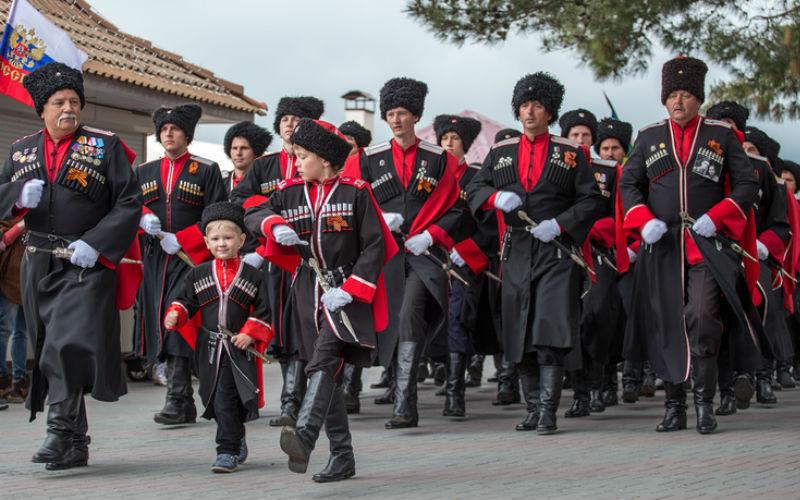 Цель программы: Реализация государственной политики в отношении кубанского казачества на территории города Сочи.
Целевые показатели муниципальной программы на 2018 год
Объем средств бюджета города, направляемых на реализацию программы (в млн. рублей)
Основные направления:
- сохранение, пропаганда и развитие историко-культурных традиций кубанского казачества –950,9 тыс. рублей;
- патриотическое воспитание молодежи в казачьих обществах –800,0 тыс. рублей;
- поддержка социально-ориентированных казачьих обществ Кубанского войскового казачьего общества, осуществляющих деятельность по охране общественного порядка – 36 610,6 тыс. рублей, в том числе на организацию деятельности муниципальной казачьей дружины численностью 50 человек – 23 723,4 тыс. рублей.
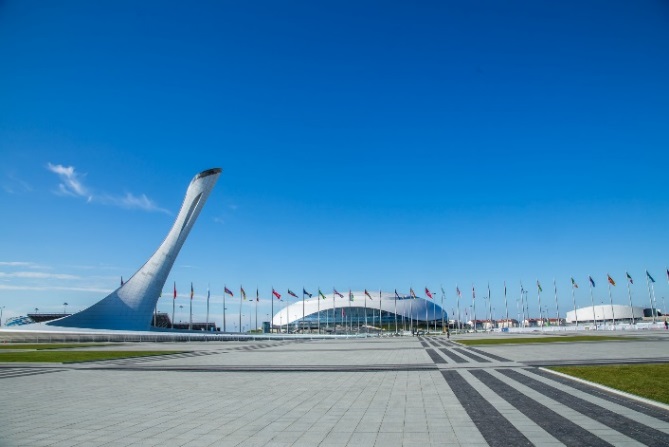 Муниципальная программа
«Развитие санаторно-курортного и туристического комплекса
в муниципальном образовании город-курорт Сочи»
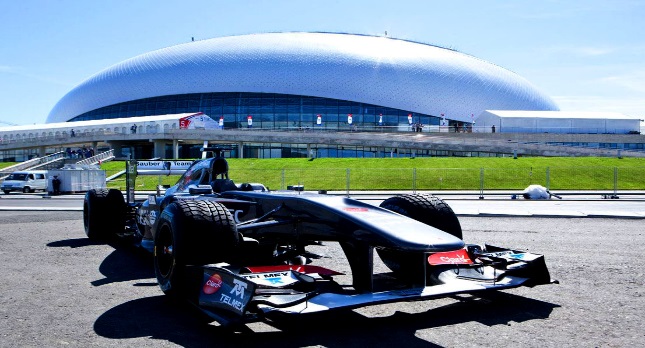 Цель программы: Создание условий для сохранения, развития и круглогодичного функционирования Олимпийского парка в Имеретинской низменности города Сочи, обеспечение функционирования, развития и содержания объектов коммунальной инфраструктуры, построенных и реконструированных к зимним олимпийским играм 2014 года, развитие Имеретинской низменности города-курорта Сочи.
Направления расходов программы, 
учтенных в бюджете на 2018 год
Объем средств бюджета города, направляемых на реализацию программы (в млн. рублей)
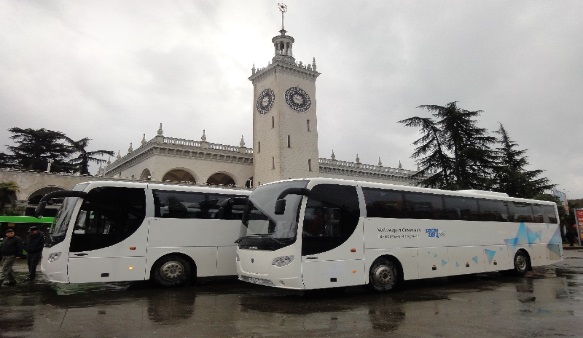 Муниципальная программа 
«Транспортное обслуживание населения муниципального образования город-курорт Сочи»
Цель программы: Создание условий для устойчивого и безопасного функционирования пассажирского транспорта, направленного на удовлетворение потребности всех слоев населения в транспортных услугах
Объем средств бюджета города, направляемых на реализацию программы (в млн. рублей)
Основные направления: 
- предоставление субсидии на возмещение недополученных доходов в связи с оказанием услуг по перевозке пассажиров на городских и пригородных маршрутах регулярного сообщения в городе Сочи по тарифам, установленным органами местного самоуправления города Сочи ниже себестоимости перевозки пассажиров – 99 252,5 тыс. рублей;
- обеспечение деятельности муниципального казенного учреждения города Сочи «Управление городского транспорта» -7 145,6 тыс. рублей;
- обеспечение деятельности департамента городского транспорта администрации города Сочи –19 635,8 тыс. рублей.
Муниципальная программа 
«Развитие инфраструктуры муниципального образования город-курорт Сочи»
Основные направления: 
- завершение СМР на объекте «Водовод от пансионата «Лучезарный» до водонапорной станции №16 в пос. Дагомыс» - 32 384,8 тыс. рублей;
- продолжение СМР на объекте «Водоснабжение с. Ахштырь» - 5 400,0 тыс. рублей;
- продолжение ПИР на объекте «Водоснабжение застройки района «Благодать» - 7 916,2 тыс. рублей;
- продолжение ПИР на объекте «Водоснабжение и канализование жилого микрорайона ул. Батумское шоссе» - 4 338,8 тыс. рублей;
- завершение СМР на объекте «Газификация домов по ул. Шоссейная-1» - 4 556,0 тыс. рублей;
- продолжение СМР по объекту «Газоснабжение п. Волконка» - 2 051,6 тыс. рублей;
- продолжение СМР «Газоснабжение п.Волковка, Альтмец, 3-я Рота»– 5 000,0 тыс. рублей;
- корректировка ПСД по объекту «Газоснабжение пос. Лоо» - 13 066,2 тыс. рублей;
-продолжение ПИР на объекте «Газификация п.Аше, п.Шхафит, п.Мамедова щель, ул. Новая п.Лазаревское» - 18 950,0 тыс. рублей;
-завершение СМР на объекте «Газоснабжение села Раздольное - разводящие сети» - 1 592,4 тыс. рублей;
- продолжение строительства дорог в Молодёжном микрорайоне Лазаревского района, выделенного под застройку для многодетных семей - 997,0 тыс. рублей;
-капитальный ремонт здания Сочинского городского архива – 400,0 тыс. рублей;
-капитальный ремонт несущей стены спортивной площадки по переулку Строительному, 7 – 100,0 тыс. рублей.
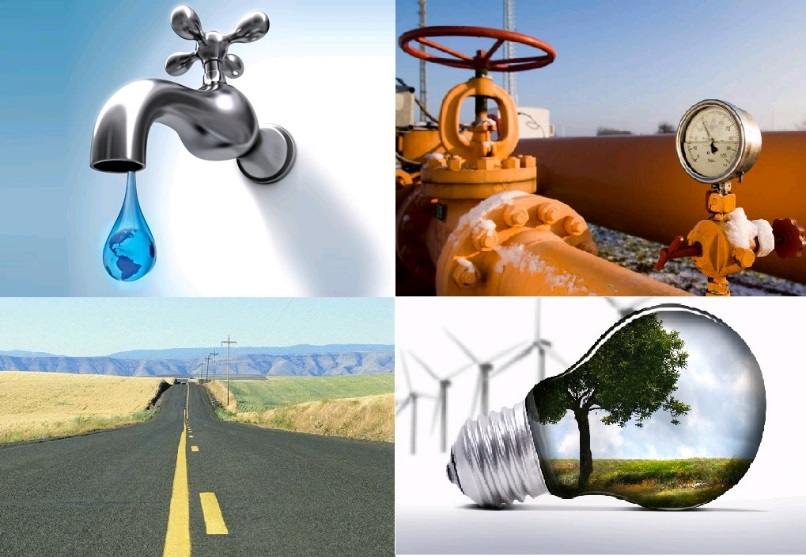 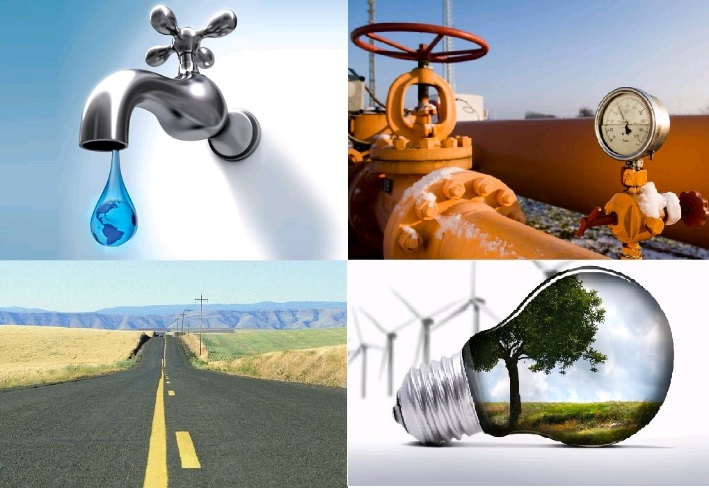 Цель программы: Повышение уровня комплексного обеспечения муниципального образования город-курорт Сочи объектами социальной, инженерной и транспортной инфраструктур.
Объем средств бюджета города, направляемых на реализацию программы (в млн. рублей)
Муниципальная программа города Сочи
«Обеспечение участия города Сочи в подготовке и проведении Кубка конфедераций в 2017 году и чемпионата мира по футболу в 2018 году в Российской Федерации»
В проекте бюджета города Сочи на реализацию муниципальной программы предусмотрены бюджетные ассигнования на 2018 год в сумме 508 816,3 тыс.рублей, (средства краевого бюджета- 466 751,0 тыс. рублей).
Основные направления: 
- обеспечения проведения мероприятий «100 дней до Чемпионата мира по футболу ФИФА 2018» и «50 дней до Чемпионата мира по футболу ФИФА 2018» на территории муниципального образования город-курорт Сочи – 2 368,0 тыс. рублей; 
- проведение «Фестиваля болельщиков» -246 770,7 тыс. рублей; -
- организация благоустройства территории города Сочи – 5 558,6 тыс. рублей;
- организация работы пресс-центра для неаккредитованных журналистов Чемпионата мира по футболу FIFA 2018 в г. Сочи – 564,3 тыс. рублей;
- поставка технического оборудования и программного обеспечения – 138,8 тыс. рублей;
- аренда нежилых помещений – 119,9 тыс. рублей;
- обеспечение надлежащего санитарного состояния территории – 1 811,9 тыс. рублей;
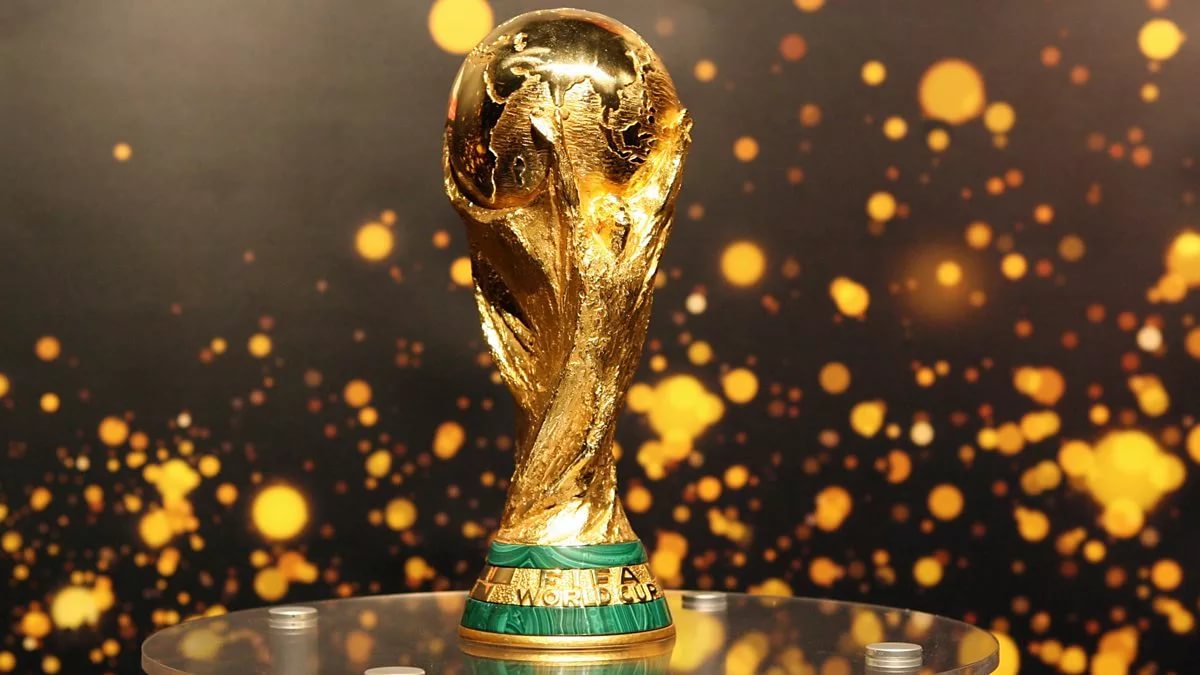 - оказание услуг по обеспечению реализации мероприятийЧемпионата мира по футболу ФИФА 2018 посредством работы стенда для продвижения города Сочи – 6 200,0 тыс. рублей;
- транспортные услуги населению в границах города Сочи на период проведения чемпионата– 211 976,3 тыс. рублей; 
- компенсация недополученных доходов перевозчиков, связанных с перевозкой по маршрутам спортивных соревнований автомобильным транспортом в городском и пригородном сообщении, обеспечивающих бесплатный проезд зрителей спортивных соревнований, волонтеров и лиц, включенных в списки ФИФА – 4 969,1тыс. рублей;
- организация оказания медицинской помощи в экстренной и неотложной формах в муниципальных медицинских организациях здравоохранения лицам, не застрахованным в системе ОМС, в том числе иностранным гражданам и лицам без гражданства в 2018 году -26 222,0 тыс. рублей.
Муниципальный долг
Параметры муниципального долга и долговой нагрузки в проекте бюджета соответствуют требованиям бюджетного  законодательства – статьи 107 Бюджетного Кодекса РФ
Долговая стратегия на 2018 год и плановый период 2019-2020 гг. предусматривает осуществление заимствований только в целях полного или частичного рефинансирования раннее возникших долговых обязательств
Планируемый объем привлечения заемных средств в проекте бюджета
Департамент по финансам и бюджету администрации города Сочи